Moving Beyond Work FirstGetting the Message Right
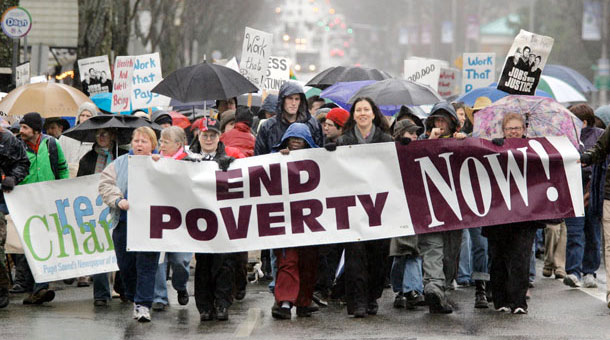 Melissa Boteach 

Vice President,
Poverty to Prosperity Program
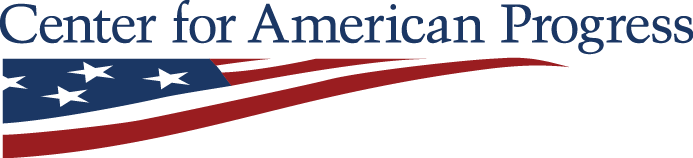 Moving Beyond Work First Conference
Washington, DC
December 10, 2014
Tuesday, November 4
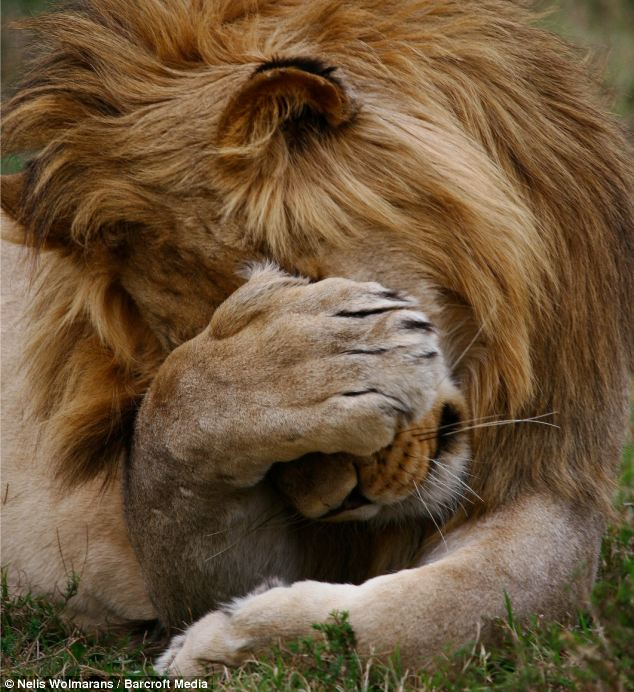 Key Takeaways
The JPB messaging framework project and how we got here
Beginning a new strategy together to push back on harmful policies while shifting the conversation to a proactive discussion about work
Your feedback on our framework and the specific examples shared during our panel
What happens if we only play defense
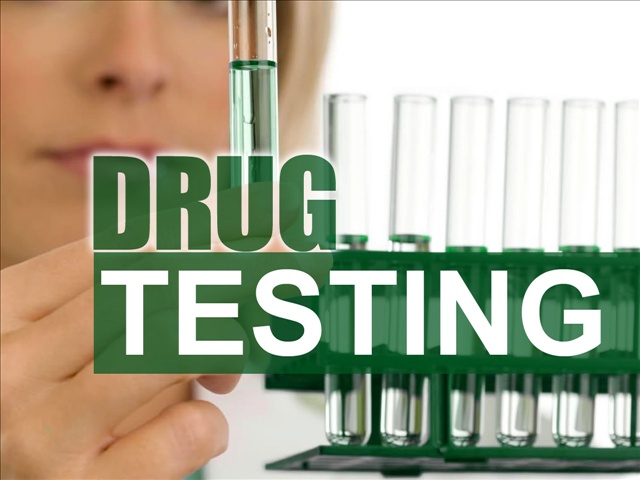 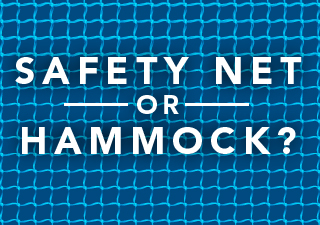 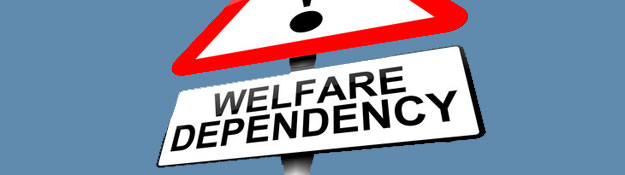 We let others define the impact of the policies we care about
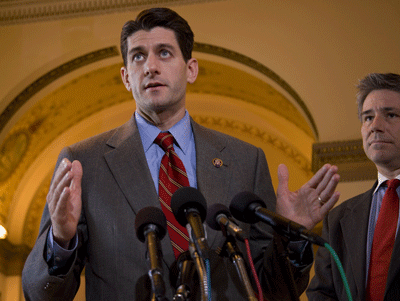 “Next year marks the 50th
anniversary of the War on
Poverty. We’ve spent
approximately $15 trillion
and the question we ought
to be asking ourselves is,
‘where are we?’ With a 15
percent poverty rate today —
the highest in a generation —
and with 46 million people in
poverty, I would argue it’s not
working very well.” 

– Rep. Paul Ryan
We let others define “opportunity.”
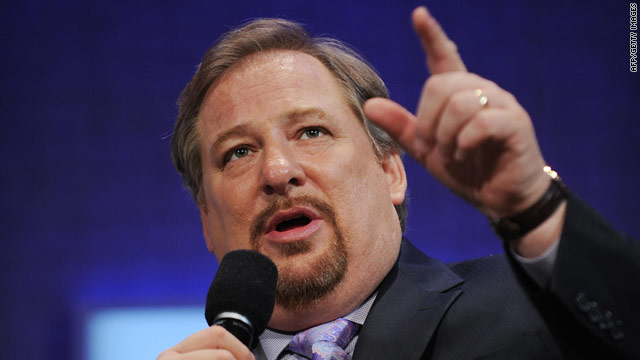 “When you subsidize people you create a dependency and rob them of dignity. Government should create opportunity and protect the country.” 

– Pastor Rick Warren on ABC News
We let the wrong policy visions gain traction
“The welfare reforms of the 1990s, despite their success, were never extended beyond cash welfare to other means-tested programs. This budget completes the  successful work of transforming welfare by reforming other areas of America’s safety net to ensure that welfare does not entrap able-bodied citizens into lives of complacency and dependency.”

- Report, House Budget Committee on FY2014 resolution
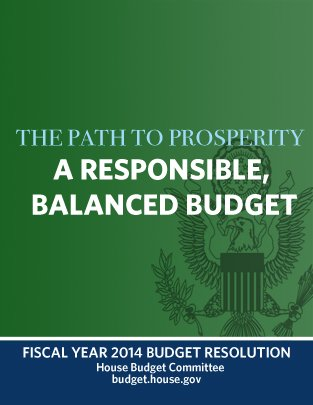 3 Reasons now is the time to pivot from defense to a proactive message
1. Convergence of Interests
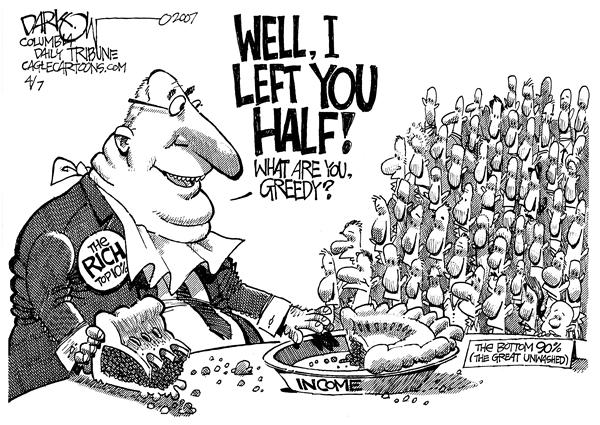 The middle class increasingly recognizes income inequality and poverty as their problem too
2. Policymakers are talking about it and building agendas around it
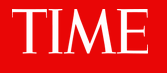 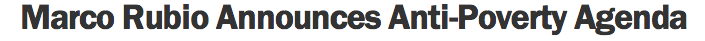 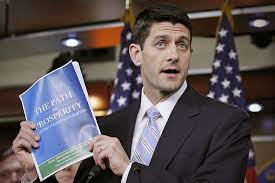 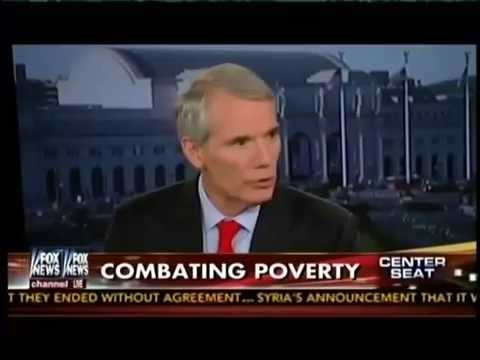 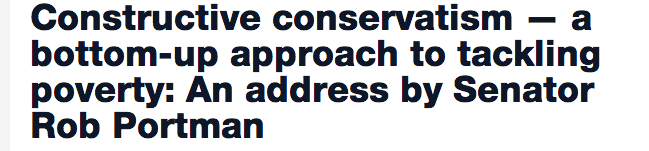 3. The public is ready for policy change
Our public opinion poll:
Fielded in November 2013
National survey of 1,000 adults
Oversamples of 3 critical constituencies: African Americans, Hispanics, and Millenials (18-34)
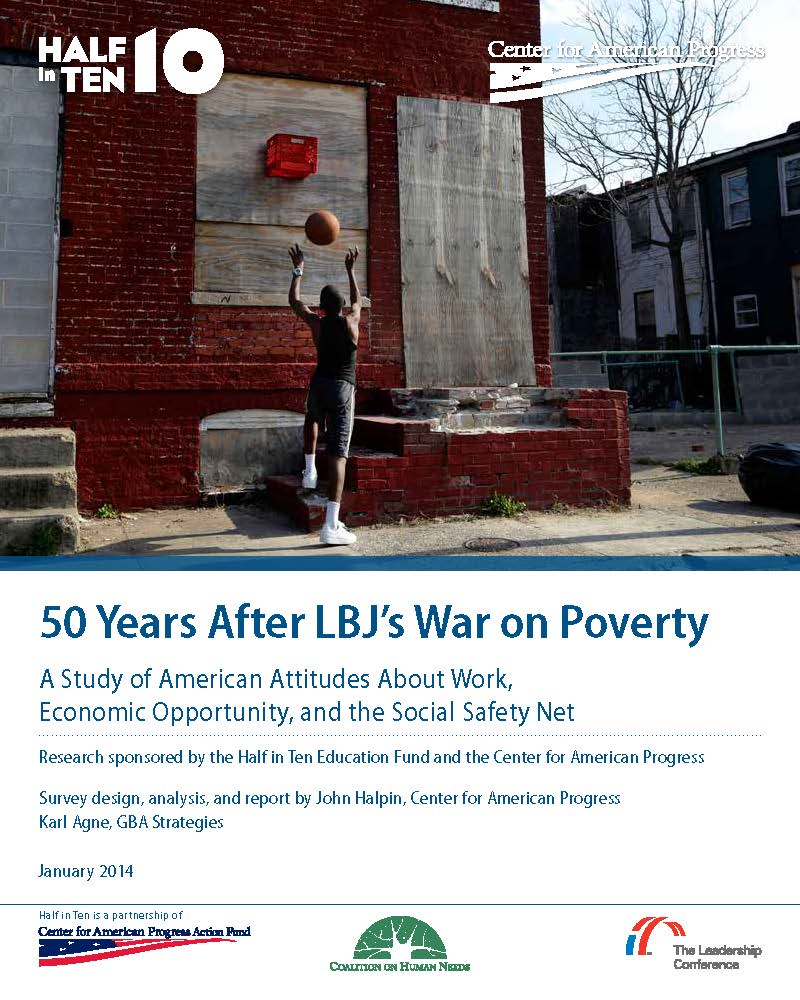 [Speaker Notes: Fielded in November 2013
National survey of 1,000 adults
Oversamples of 3 critical constituencies: African Americans, Hispanics, and Millenials (18-34)]
Many Americans are Still on the Brink
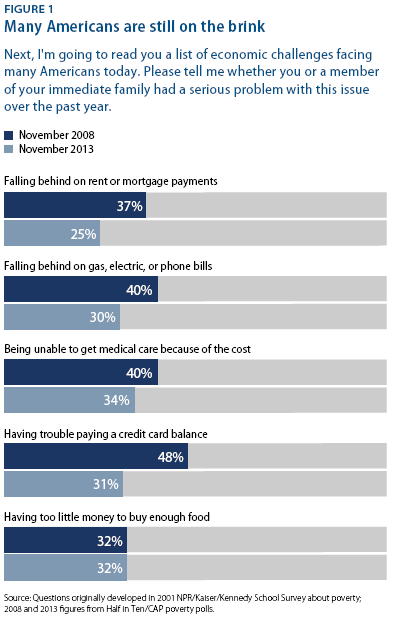 61% of American’s say their family’s income is falling behind the cost of living; only 8% felt they are getting ahead; 29% are staying even
25-34% of Americans report serious problems falling behind in rent, mortgage, or utilities payments, food, healthcare.
[Speaker Notes: 61% of American’s say their family’s income is falling behind the cost of living; only 8% felt they are getting ahead; 29% are staying even
1/4 to 1/3  of Americans and even higher percentages of Millenials and people of color report serious problems falling behind in rent, mortgage, or utilities payments, food, healthcare.
While these have retreated over the years since the Great Recession, the numbers are still shockingly high, especially the disparities with other groups. Very uneven recovery]
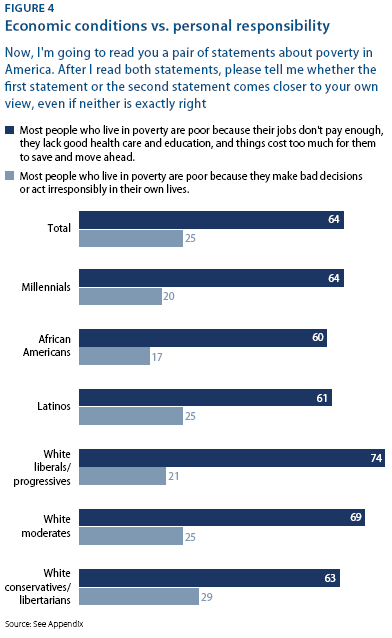 Most People are Poor Because of a Failed Economy
Nearly 2 in 3 Americans (64%) believe “Most people who live in poverty are poor because their jobs don’t pay enough, they lack good health care & education, and things cost too much to save and get ahead”
[Speaker Notes: In our survey we administered a forced choice test where 64% or respondents agreed that more people who live in poverty are poor because their jobs don’t pay enough, they lack good health care and education, and things cost too much for them to save and get ahead
In contrast, only 25% agreed with the position that people are in poverty because of bad decisions or personal irresponsibility]
Strong Support for Govt Responsibility to Fight Poverty
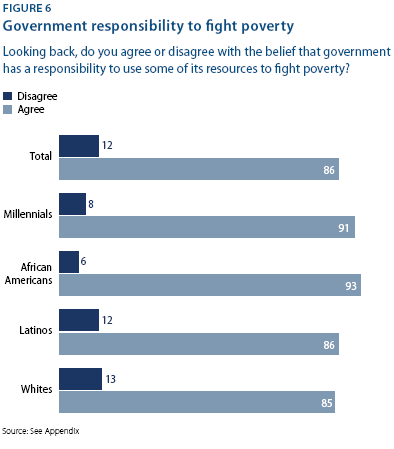 86% agree that the govt has a responsibility to use some of its resources to combat poverty.
[Speaker Notes: But after being given additional context about the programs themselves and the goals for those programs and overwhelming 86% agreed that the government has a responsibility to use some of its resources to combat poverty
61% also agreed that the War on Poverty made a difference, although not a “major” difference
Heavily divided along ideological divides, which is no surprise
69% of white liberals and progressives believe the WOP worked
64% of white conserivatives believe the opposite]
Clear Priorities to Cut Poverty: Jobs, Wages, and Education
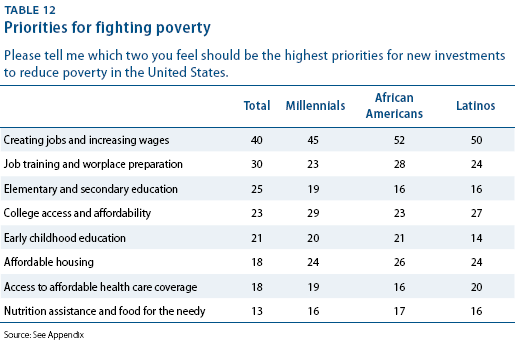 [Speaker Notes: Asked which 2 areas they believe are most important for new investsments;
40% said creating jobs and boosting wages
30% chose job training and workplace preparation
25% chose elementary and secondary education;
23% chose college access and affordability
21% chose early childhood education]
Similar support for messaging at the local level (Maine)
The JPB Communications Framework
As part of our joint project, CAP, CBPP, CLASP, and Georgetown collaborated on a new communications framework
Goal: to provide a diverse range of advocates across the country with a framework to help them push back on harmful narratives about poverty and deep poverty while pivoting to a proactive message about improving the structural economy, strengthening the safety net, and reducing barriers to employment
The JPB Communications Framework
Framework is built on the themes that test well based on existing communications research on poverty, opportunity and the economy
What it is NOT: a one-size-fits all set of talking points
What it IS: a flexible framework with a clear message that can be tailored to fit the natural voice of a wide range of institutions and messengers
Our three messaging pillars
By tearing down the barriers that keep people in poverty, we can ensure every American has the freedom to pursue their own happiness.   
People who work for a living ought to have a decent life. 
In America, every family should have good housing, nutrition, education, healthcare, and a secure retirement.
We shouldn’t trap people in poverty that often lasts or gets worse over generations.
Theme 1: People who work for a living ought to have a decent life.
Why?
There are too few jobs today and the many of the ones being created are set to deliberately deprive people of hours and wages sufficient for families to make ends meet. Many employers actually refuse to pay their low wage employees for every hour they're at work. 
What should we do?
Pay Americans enough to take care of their families and provide their kids with good opportunities for the future.  If you work full time, you should have a decent quality of life.
What’s wrong with the opposition?
We’ve tried denying people a decent salary and telling them to just work harder.  It doesn't work.  Cutting taxes for the wealthy and slashing public investment in the economy doesn’t create jobs.  It just creates more unnecessary hardship for people and leaves an entire generation of young people without the skills and education necessary to drive the economy in the future.
Theme 2: In America, every family should have good housing, nutrition, education, healthcare, and a secure retirement.
Why?
There is a moral rationale for the safety net and an economic one.  Both rest on the reality that people fall through the cracks through no fault of their own.  Their jobs get eliminated or sent somewhere else; their wages get cut; they get sick or in an accident or need to care for someone who is sick or disabled; and they eventually get older and can’t work anymore.  
What should we do?
We need public policies that are line with the realities of the 21st Century.
First, do no harm.  Policy changes should not increase poverty or inequality in society.
What’s wrong with the opposition?
Conservatives have it all backwards.  The governmental safety net doesn’t force people into poverty.  Not having a job or getting low pay like the current minimum wage is what forces people into poverty.  Losing your house or getting sick can force people into poverty.
Theme 3: We shouldn’t trap people in poverty that often lasts or gets worse over generations.
Why?
Everyone deserves a fair shot to succeed, but people often miss or overlook the artificial barriers that keep people stuck in poverty.  
What should we do?
We should stop putting so many people in jail for low-level drug offenses and remove barriers to employment, housing, education, credit, and the safety net for those who have served their time and are trying to rebuild their lives. 
What’s wrong with the opposition?
Pulling yourself up by the bootstraps is the quintessential American story.  But it only works if there isn’t some rigging the game against you and if you have a fair starting point.
Let’s discuss!
Given the policy movements you encounter at the state and local level, what are some of the opportunities to pivot from a defensive to a proactive message?
Does this framework fit the variety of challenges and issues you face in your work?
Even when you lose or don’t make the progress you want to, why does having an alternative message and “pivot” matter?
What kind of tools and resources do you find most helpful in developing your “pivot points”?
How do some of these examples of proactive messaging fit into a national narrative for broader policy change given that major policy shifts are taking place locally?
Half in Ten Action Resources
Communications training and technical assistance
Data tools and resources
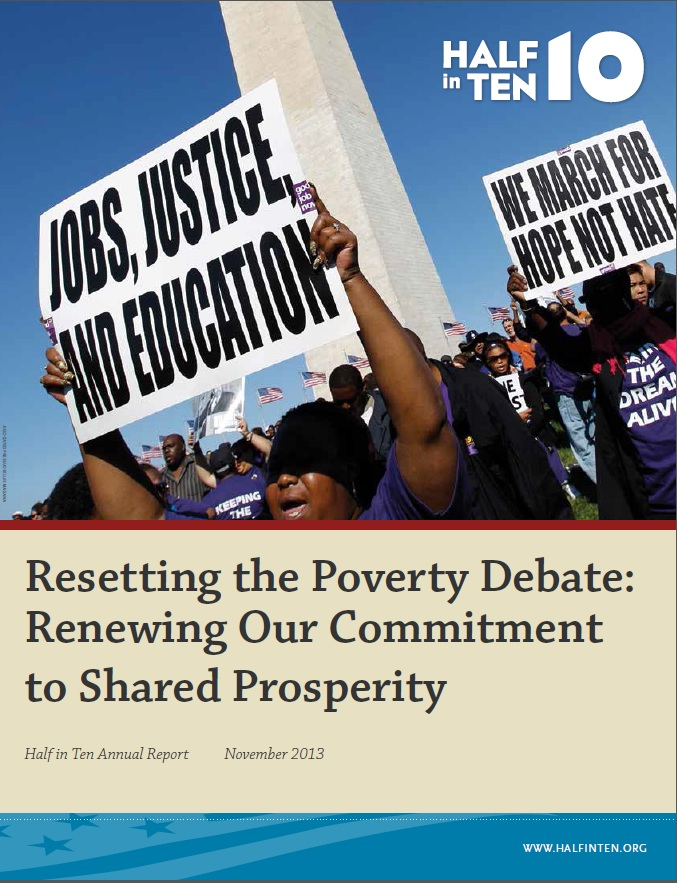 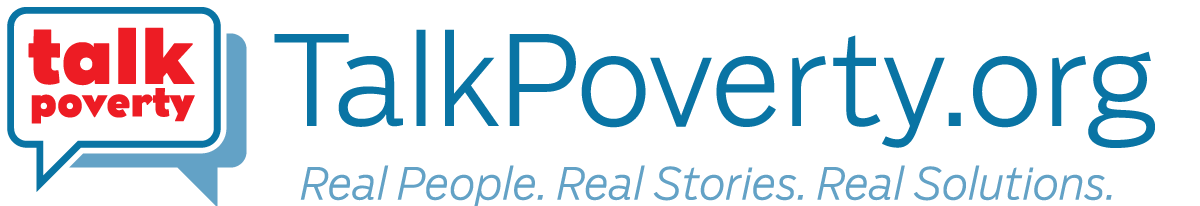 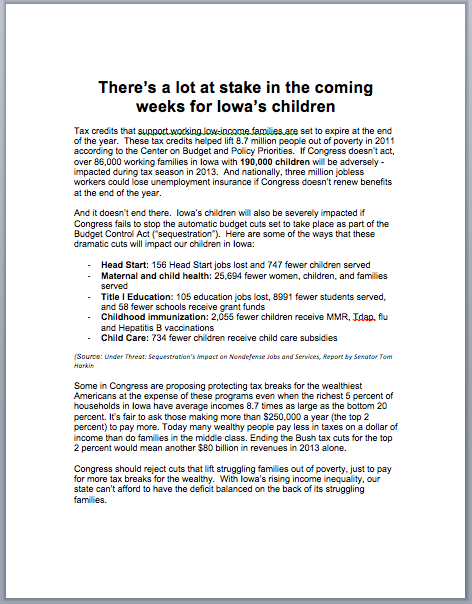 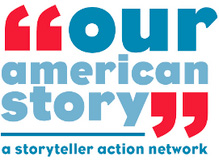 Thank You and stay in touch!
www.TalkPoverty.org

mboteach@americanprogress.org
@TalkPoverty
@mboteach
@HalfinTen
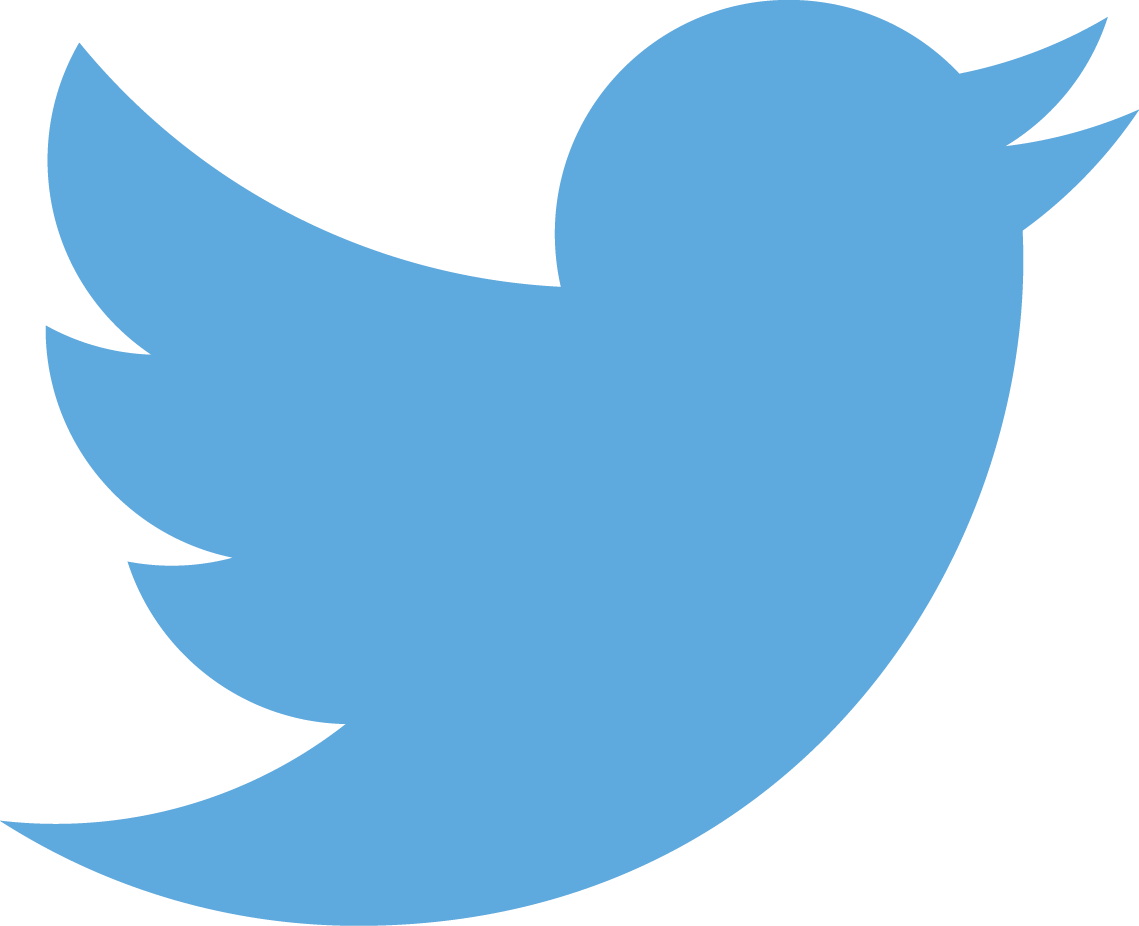